Classes
Last week
We broke down a small program into a set of methods.
This is “procedural programming”
public static String readSentence() {	System.out.print(“Sentence: “);	return In.nextLine();}public static boolean anyVowels(String word) {	for (int i = 0; i < word.length(); i++)		if (isVowel(word.charAt(i)))			return true;	return false;}public static boolean isVowel(char c) {	return “aeiou”.contains(String.valueOf(c));}
public static void main(String[] args) {	showMatchingWords(readSentence());}public static void showMatchingWords(String sentence) {	System.out.println(“Matching words = “ + matchingWords(sentence);}public static int matchingWords(String sentence) {	int count = 0;	for (String word : sentence.split(“ +”))		if (anyVowels(word))			count++;	return count;}
2
This week
We break down a larger program into classes of objects.
This is object oriented programming.
Bank
Customer
Account
Customer[] customers
String		name
Account[]	accounts
String	name
String	type
double	balance
*
*
void addCustomer(String name)
void removeCustomer(String name)
void show()
void use()
void show()
void use()
void deposit(double amount)
void withdraw(double amount)
void show()
void use()
3
Procedural Bank Program
void deposit()
Account[] accounts;
Account data structure {	double accountBalance;	String accountName;	String accountType;}
void withdraw()
void showAllAccounts()
void showAccount()
void chooseAccount()
void chooseAction()
4
Procedural Bank Program
Each program element is global.
Dependencies between elements are not well-structured / unclear.
Not clear how to subdivide the work among programmers in a team.
Not clear what impact a change will have since any element can be accessed by any other element.
5
Object-Oriented Bank Program
A customer object:
An account object:
show()
withdraw()
show()
Josh YiSavings
$9,875
accounts
deposit()
chooseAction()
chooseAccount()
6
Advantages of Object-Oriented Programming
Each kind of object has separate concerns. Different programmers can code different kinds of object without stepping on each other’s toes.
Dependencies between objects are few and easy to manage. Most dependencies are isolated within an object.
Objects export an interface and hide the implementation details. The programmer of one object can change its internal details without bothering the programmers of other objects.
Object structures simplify naming. e.g. if accountBalance is inside an account object, just name it balance.
Objects better map onto the way the real world works. The real world has objects.
7
cost/time
Hack/procedural
Analyse
Design
Code
Debug
Extend
cost/time
Good OO design
Analyse
Design
Code
Debug
Extend
8
What is a class? - Java
Class diagram
A class is a template for creating objects.
The members of a class are fields and methods.
Read: Each account has a name, type and balance.
You can do these things with an account:
deposit
withdraw
show
use
Account
String	name
String	type
double	balance
void deposit(double amount)
void withdraw(double amount)
void show()
void use()
9
What is a class? (Contd…) - Python
Class diagram
Classes allow you to group data and functionality collectively
Every class instance have attributes and Methods
Read: Each account has a name, type and balance.
You can do these things with an account:
deposit
withdraw
show
use
Account
name
	accType
	balance
def deposit(amount):
def withdraw(amount):
def show():
def use():
10
What is an object?
An object is an instance of a class. Each object gets its own copy of the members.
PYTHON
JAVA
Account
Account
withdraw()
withdraw()
String	name
String	type
double	balance
name
	accType
	balance
show()
show()
Sue HartSavings
$25,101
Josh YiSavings
$9,875
void deposit(double amount)
void withdraw(double amount)
void show()
void use()
def deposit(amount):
def withdraw(amount):
def show():
def use():
deposit()
deposit()
use()
use()
11
Instance vs Static - Java
Static members:	private static int x;	public static void foo() { … }
Instance members:	private int x;	public void foo() { … }
Only instance members are copied into each object.
Therefore, don’t use static in objects.
12
Instance vs Static - Python
In Java, we can use static keywords to make a variable a class variable and the variables which don’t have a preceding static keyword are instance variables.	
The Python approach is simple; it doesn’t require a static keyword. 




class SavingsAccount:
	accType = ‘savings’	# class/static variable
	def __init__(self, name):
		self.name = name	# instance variable
		self.balance = 0	# instance variable
All variables which are assigned a value in the class declaration are class variables.
Variables that are assigned values inside methods are instance variables.
13
Class diagrams
Class diagrams help us to sketch and evaluate OO program designs.
A class is depicted as a box with class name / fields / methods
JAVA
PYTHON
Bank
Bank
class name
class name
Customer[]	customers
Customer[]	customers
fields
fields
void addCustomer(String name)
void removeCustomer(String name)
void show()
void use()
def addCustomer(name)
def removeCustomer(name)
def show()
def use()
methods
methods
14
Class diagrams - Java
An arrow indicates one class uses another class.
* indicates multiplicity. E.g. a Customer uses/has many accounts.
Bank
Customer
Account
Customer[]	customers
String	name
int	pin
Account[]	accounts
String	name
String	type
double	balance
*
*
void addCustomer(String name)
void removeCustomer(String name)
void show()
void use()
void show()
void use()
void deposit(double amount)
void withdraw(double amount)
void show()
void use()
15
Class diagrams - Python
An arrow indicates one class uses another class.
* indicates multiplicity. E.g. a Customer uses/has many accounts.
Bank
Customer
Account
Customer[]	customers
name	pin
Account[]	accounts
name
	type
	balance
*
*
def addCustomer(name)
def removeCustomer(name)
def show()
def use()
def show()
def use()
def deposit(amount)
def withdraw(amount)
def show()
def use()
16
BlueJ class diagrams
BlueJ shows simplified class diagrams
Fields and methods not shown
Multiplicity not shown
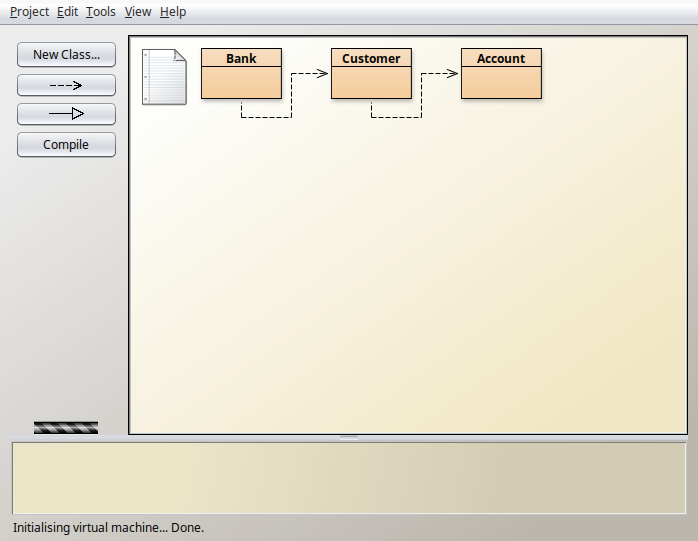 17
Design Rules
18
Design rules
This week we will use design rules to write good object-oriented code.
Design rules govern:
How code should be split into separate classes and methods
How and to what extent code should interact
19
Design rule #1: Encapsulation
An account object:
Encapsulation:
Fields are hidden behind methods
fields are always private
methods may be public
An object encapsulates related fields+methods.
Rule: If a method uses a field, it is defined in the same class.
withdraw
Josh YiSavings
$9,875
deposit
show
Methods
Fields
20
Design rule #2: Push it right
Goal: Shuffle a deck of standard playing cards.Question: Which class is responsible?
The dealer should shuffle the deck. (The cards are private inside the deck)
The deck should shuffle itself. (YES: the deck has direct access the cards)
Payoff: The deck is more useful. The shuffle method is more reusable.
Dealer
Deck
1
Deck
Card[]	cards
✖
✔
21
Design rule #3: Spread plans across classes
Goal: Use a customer’s account at the bank.Scenario: User logs in, selects an account, deposits or withdraws.




Question: Which class is responsible? Answer: ALL classes are responsible!
Bank
Customer
Account
*
*
Customer[] 	customers
String		name;
int		pin;
Account[]	accounts
String	name
String	type
double	balance
22
Design rule #3: Spread plans across classes
Goal: Use a customer’s account at the bank.
Convention: Use the same method name across classes for the same goal.
Bank
Customer
Account
*
*
Customer[] 	customers
String		name;
int		pin;
Account[]	accounts
String	name
String	type
double	balance
void use()
void use()
void use()
23
Design rule #4: Hide by default
Make everything private unless there is a reason to make it public.
Make all fields private.
Make methods private if no other class needs to use them.
Make methods public only if other classes need to use them.
24
Access modifiers - Java
Class members may be declared with an access modifier.
private: can be accessed only within the class.private double readBalance()
no modifier: can also be accessed within the package.String getPassword()
protected: can also be accessed by subclasses.protected int width;
public: can also be accessed by other classes.public void deposit()
25
Access modifiers - Python
The access control for an individual data item or member function of a class is determined in Python using "_" symbol.

     # constructor
     def __init__(self, balance):
           
           # public data members
           self.bal = balance
       
     # public member function     
     def displayBalance(self):
           
           # accessing public data member
           print(“Bal: ", self.bal)
Public Access Modifier
26
Access modifiers - Python
Only classes inherited from the original can access a class’s protected members. A single underscore (_) symbol placed before a class's data member or the member function classifies it as a protected data member.
     
     _bal = None
     # constructor
     def __init__(self, balance):
           
           # public data members
           self._bal = balance
       
     # public member function     
     def _displayBalance(self):
           
           # accessing public data member
           print(“Bal: ", self._bal)
Protected Access Modifier
27
Access modifiers - Python
The most secure access modifier is private, which restricts access to members of a class to those who have been designated as private by placing a double underscore '__' sign before a class's data member or the member function of the class.     
     
     __bal = None
     # constructor
     def __init__(self, balance):
           
           # public data members
           self._bal = balance
       
     # public member function     
     def __displayBalance(self):
           
           # accessing public data member
           print(“Bal: ", self._bal)
Private Access Modifier
28
Class format
PYTHON
JAVA
<import statements>public class <class name> {	<fields>	<constructors>	<methods>	<toString>	<getters/setters>}
<import statements>
class <class name>:
    	<fields>	<init>	<methods>
	<getters/setters>
29
Import statements
import java.io.*;import java.text.*;import java.util.*;import javax.swing.*;
Import statements - Python
import sys
import time 
import random
import math
30
Class declaration
Java:
public class Account {	...}
Class names begin with an uppercase letter.
Python:

class Account:
31
Fields
JAVA
public class Account {	private String name;	private String type;	private double balance;	...}
Fields begin with a lowercase letter.
Fields are always private.
Python
class Account:	name	type	balance	...
32
Constants
class Account:	ADMIN_FEE = 10.0	name	private String type	balance	...
public class Account {	public static final double ADMIN_FEE = 10.0;	private String name;	private String type;	private double balance;	...}
JAVA
PYTHON
Constants are final fields.Constants are normally public.
Constants are normally static.
Constants are ALL UPPERCASE.
Note:
	 In practise, Python doesn't use constants. Although it is standard to name them in all capital letters to distinguish them from variables, doing so does not actually restrict reassignment.
33
Constructors
Java - Goal: Initialise a new object.
public class Account {	...	public Account() {		name = ...;		type = ...;		balance = ...;	}}
Constructors are named after the class.Constructors have no return type.
Constructors initialise the fields of a newly created object.
34
Constructors - Python
Default Constructor
class Account:	...	def __init__(self):
Parameterized Constructor
class Account:	...	def __init__(self,var1,varN):
35
Constructors approach #1: initialise from literals
Java - Goal: Initialise a new object with literal values.
public class Account {	...	public Account() {		name = “Default name”;		type = “Savings;		balance = 0.0;	}}
Initialise with default values.
36
Constructors approach #1: initialise from literals
Python:
class Account:	 def __init__(self): 
		name = “Default name”		type = “Savings”		balance = 0.0
Initialise with default values.
37
Constructors approach #2: initialise from user
Java - Goal: Initialise a new object with values read from the user.
public class Account {	...	public Account() {		name = readName();		type = readType();		balance = readBalance();	}}
Use the read pattern.
38
Constructors approach #2: initialise from user
Python
class Account:		 def __init__(self): 		name = readName()		type = readType()		balance = readBalance()
Use the read pattern.
39
Constructors approach #3: initialise from params
Java - Goal: Initialise a new object from parameters.
public class Account {	...	public Account(String name, String type, double balance) {		this.name = name;		this.type = type;		this.balance = balance;	}}
Parameters are named after fields.
Use this.<name> to refer to a field.
Use <name> to refer to a parameter.
40
Constructors approach #3: initialise from params
Python
class Account:	 def __init__(self,name,type,balance):		self.name = name		self.type = type		self.balance = balance
Parameters are named after fields.
Use self.<name> to refer to a field.
Use <name> to refer to a parameter.
41
The “this” keyword - Java
this is a reference to the current object.
this.<member> accesses a member of the current object.
<member> also accesses a member of the current object.unless there is a local variable or parameter with the same name. Then you must use this.<member>
e.g.
janesAccount.deposit(10.0); // call deposit on another object
this.deposit(10.0); // deposit on myself
deposit(10.0); // call deposit on myself
42
The “self” keyword - Python
self represents the instance of the class.
By using the “self”  we can access the attributes and methods of the class in python. It binds the attributes with the given arguments.
self is always pointing to Current Object.
self is the first argument to be passed in Constructor and Instance method self must be provided as a First parameter to the Instance method and constructor. If you don’t provide it, it will cause an error.
self is a convention and not a Python keyword .
self is parameter in Instance Method and user can use another parameter name in place of it. But it is advisable to use self because it increases the readability of code, and it is also a good programming practice.
43
The “self” keyword (Contd..)- Python
e.g.
class this_is_class: 
    def __init__(in_place_of_self): 
        print("we have used another "
        "parameter name in place of self") 
          
object = this_is_class()
#if nothing is used instead of self, it will throw an error

e.g.
class car():
      
    # init method or constructor
    def __init__(self, model, color):
        self.model = model
        self.color = color
def show(self):
        print("Model is", self.model )
        print("color is", self.color )
          
# both objects have different self which 
# contain their attributes
audi = car("audi a4", "blue")
ferrari = car("ferrari 488", "green")
  
audi.show()     # same output as car.show(audi)
ferrari.show()  # same output as car.show(ferrari)
  
#note:we can also do like this
print("Model for audi is ",audi.model)
print("Colour for ferrari is ",ferrari.color)
44
Methods – Java
public class Account {	...	public void deposit(double amount) {		balance += amount;	}}
Methods begin with a lowercase letter.

Use instance methods
NOT static methods.

Each instance of class Account will have its own deposit method.
deposit()
deposit()
Sue HartSavings
$25,101
Josh YiSavings
$9,875
45
Methods - Python
class Account:	def deposit(amount):		balance = balance+amount
Methods begin with a lowercase letter.

Use instance methods
NOT static methods.

Each instance of class Account will have its own deposit method.
deposit()
deposit()
Sue HartSavings
$25,101
Josh YiSavings
$9,875
46
Design rule #4 (again): Hide by default
public class Account {	public Account() {		name = readName();		type = readType();		balance = readBalance();	}	private String readName() {		System.out.print(“Account name: “);		return In.nextLine();	}}
The readName() method is only used within class Account.No outside class needs it.
Make it private.
47
Design rule #4 (again): Hide by default - Python
class Account:	 def __init__():		name = readName()		type = readType()		balance = readBalance()		def __ readName():		return input(“Account name: ”)
Note:
	We can declare private function using double underscore before the method name.
	
	It is just a naming convention for developers and unlike java, python doesn’t restrict 	usage of this function.
48
toString method - Java
public class Account {	...	@Override	public String toString() {		return “The account has $” + balance;	}}
Returns a string representation of the object.
This is a standard method of all classes and we override the default behaviour.
49
“__str__” method - Python
class Account: 
	def __init__(self, balance): 
		self.balance = balance 
		bal = Account(50000) 
		print(“The account has $”,bal.__str__())
50
“__str__” and “__repr__” method (Contd..) - Python
class Account: 
	def __init__(self, Accbalance): 
		self.balance = Accbalance

	def __str__(self): 
		return f’Account Balance $ {self.balance}
	
	def __repr__(self): 
		return f’Account Balance(balance={self.balance}’ 
		p = Account(50000) 
		print(p.__str__()) 
		print(p.__repr__())
51
Format to 2 decimal places – pattern - Java
Goal: Show to two decimal places.	@Override	public String toString() {		return “The account has $” + formatted(balance);	}	private String formatted(double value) {		DecimalFormat f = new DecimalFormat(“###,##0.00”);		return f.format(value);	}
0 means always show a digit. # means show a digit if needed.
Package to import: java.text.*
52
Format to 2 decimal places – pattern - Python
Goal: Show to two decimal places.		def toString():		return print(“The account has $”, formatted(balance))		def formatted(value):		DecimalFormat f = new DecimalFormat(“###,##0.00”);		return f.format(value);	
0 means always show a digit. # means show a digit if needed.
Package to import: java.text.*
53
Getter and setter methods - Java
public class Account {	private String name;	...	public String getName() {		return name;	}	public void setName(String name) {		this.name = name;	}}
A getter returns a fieldThe name is get<Field>
A setter sets a fieldThe name is set<Field>
54
Getter and setter methods - Python
class Account:	def __init__(self, name=“”):
		self._name = name		def getName(self):		return name		def set_name(self, x):
		self._name = x
A getter returns a fieldThe name is get<Field>
A setter sets a fieldThe name is set<Field>
55
Design rule #4 (again!): Hide by default
Getters and setters export a field.
Almost like making a field public.
Avoid using getters and setters.
There is usually a better way!
If code in class A needs to get access to a field in class B, consider moving the code into class B.
See design rule #2: “Push it right”
Class A
Class B
field X
<code using field X>
move it here
56
Creating an object
Creating an object using a constructor:Account janesAccount = new Account(“Jane Knowles”, “Savings”, 25283.21);
new returns the memory address of the new object.The memory address is also known as: “reference” / “pointer”.
The variable janesAccount stores a pointer to the object,NOT the object itself.
A062ED10
janesAccount
57
Passing an object
Passing an object actually passes the memory address.Account janesAccount = new Account(“Jane Knowles”, “Savings”, 25283.21);use(janesAccount)private void use(Account account) {	... use account here ...}Both variables refer to the same object:
A062ED10
A062ED10
janesAccount
account
58
Client/supplier interactions
A client class uses a supplier class. e.g. A Customer uses an Account:
Client code:public class Customer {	...		account.deposit(10.0);	...}
Customer
Account
Account account
double	balance
void deposit(double amount)
Supplier code:public class Account {	...	public void deposit(double amount) {		balance += amount;	}	...}
59
Client/supplier interactions - Python
A client class uses a supplier class. e.g. A Customer uses an Account:
Client code:class Customer:	...		account.deposit(10.0)	...
Customer
Account
Account account
balance
def deposit(amount):
Supplier code:class account:	...	def deposit(amount):		balance = balance+amount		...
60
Using a toString method - Java
Using another object’s toString methodExplicitly:	System.out.println(janesAccount.toString());Implicitly:	System.out.println(janesAccount);
Using this object’s toString methodExplicitly without this:	System.out.println(toString());Explicitly with this:		System.out.println(this.toString());Implicitly with this:		System.out.println(this);
61
The “main” method - Java
From this week, the main method is the only static method. It creates and uses the first object.		public static void main(String[] args) {			Bank bank = new Bank();			bank.use();		}The main method is defined in the main (left-most) class.
Bank
Customer
Account
*
*
static void main(String[] args)
void use()
void use()
void use()
62
62
The “main” method - Python
if __name__ == "__main__": 
	main() 
def main(): 	Bank bank = new Bank();	bank.use();		The main method is defined in the main (left-most) class.
Bank
Customer
Account
*
*
def __init__(self):
	def use()
def use()
def use()
63
63
Process
64
Process: words-to-code
Analysis: Read the specification. Analyse the words to guide your design.
A noun may be a class, a field or a function.
A verb is a procedure
An adjective is a boolean field or function.
<noun 1> has <noun 2> suggests <noun 2> is a field of class <noun 1>
<noun 1> of <noun 2> suggest <noun 1> is a field of class <noun 2>
65
Process steps
Analysis/Design
Read the specification
Identify the classes and fields (analyse the nouns)
Identify the constructors (look for these words: initial, create, add)
Identify the goals (analyse the verbs)
Write these down on a class diagram, following design rules
Coding
Code the classes and fields
Code the constructors
Write a plan for each goal (patterns and key code)
Code the goals as methods
Add the main method
66
Specification
A customer has one bank account. The initial balance is read in.
The customer can deposit, withdraw, and show the balance with two decimal places.
The amounts to deposit and withdraw are read in.
67
NOUNS
(classes and fields)
68
Nouns
A customer has one bank account.
Customer
Account		account
69
Nouns
The initial balance (of the account) is read in.
Customer
Account
1
Account		account
double	balance
70
Code - Java
public class Customer {	private Account account;}
public class Account {	private double balance;}
71
Code - Python
class Customer:	Account acc
class Account:	balance = 0
72
Initialisation
(constructors)
73
Initialisation
A customer has one bank account.
Customer
Account
1
Account		account
double	balance
Customer()
74
Initialisation
The initial balance (of the account) is read in.
Customer
Account
1
Account		account
double	balance
Account()
double readBalance()
Customer()
75
Code - Java
public class Customer {	private Account account;	public Customer() {	account = new Account();	}}
public class Account {	private double balance;	public Account() {		balance = readBalance();	}	private double readBalance() {		System.out.print(“Balance: $“);		return In.nextDouble();	}}
76
Code - Python
class Customer:
    def __init__(self):
        self.account = Account()
class Account:
    def __init__(self):
        self.balance = self.read_balance()

    def read_balance(self):
        print("Balance: $", end="")
        return float(input().strip())
77
VERBS (Goals)
78
Verbs
The customer can deposit, withdraw, and show the balance
Customer
Account
1
Account		account
double	balance
Account()
double readBalance()
void deposit()
void withdraw()
void show()
Customer()
79
Verbs
The amounts to deposit and withdraw are read in.
Customer
Account
1
Account		account
double	balance
Account()
double readBalance()
void deposit()
void withdraw()
double readAmount()
void show()
Customer()
80
Goal analysis
List the goals:
deposit: read in the amount
withdraw: read in the amount
show: the balance, formatted
Devise a plan for each goal
81
Words to code
82
Code - Java
public class Account {   ...   public void deposit() {      balance += readAmount(“deposit”);   }   public void withdraw() {      balance -= readAmount(“withdraw”);   }   private double readAmount(String action) {      System.out.print(“Amount to “               + action + “: $”);      return In.nextDouble();   }
public void show() {      System.out.println(this);   }   @Override   public String toString() {      return “The account has $”            + formatted(balance);   }   private String formatted(double amount) {      return new DecimalFormat(“###,##0.00”)            .format(amount);   }}
83
Code - Python
class Account:   ...   def deposit(self):
        amount = self.read_amount("deposit")
        self.balance += amount
    def withdraw(self):
        amount = self.read_amount("withdraw")
        self.balance -= amount
    def read_amount(self, action):
        amount = float(input(f"Amount to {action}: "))
        return amount
def view(self):
        print(str(self))   @Override   
   def __str__(self):
        return f"{self.type} account has ${self.balance:.2f}"
84
Specification
A customer has one bank account. The initial balance is read in.
The customer can deposit, withdraw, and show the balance with two decimal places.
The amounts to deposit and withdraw are read in.
The customer uses the account by selecting deposit, withdraw or show from a menu, until the user selects exit.
85
Verbs
The customer uses the account …
Customer
Account
1
Account		account
double	balance
Account()
double readBalance()
void deposit()
void withdraw()
double readAmount()
void show()
void use()
Customer()
void use()
86
Verbs
The customer uses the account … by selecting deposit, withdraw or show from a menu
Customer
Account
1
Account		account
double	balance
Account()double readBalance()
void deposit()
void withdraw()
double readAmount()
void show()
void use()
char readChoice()
Customer()
void use()
87
Sample I/O
Choice (d/w/s/x): dAmount to deposit: $870Choice (d/w/s/x): sThe account has $870.00Choice (d/w/s/x): wAmount to withdraw: $5Choice (d/w/s/x): sThe account has $865.00Choice (d/w/s/x): x
88
Menu solution - Java
public class Account {  ...  public void use() {    char choice;    while ((choice = readChoice()) != ‘x’) {      switch (choice) {      case ‘d’: deposit(); break;      case ‘w’: withdraw(); break;      case ‘s’: show() break;      default: help(); break;    }  }  private char readChoice() {    System.out.print(“Choice (d/w/s/x): “);    return In.nextChar();  }
private void help() {    System.out.println(“The menu choices are:”);    System.out.println(“d: deposit”);    System.out.println(“w: withdraw”);    System.out.println(“s: show”);    System.out.println(“x: exit”);  }}
89
Menu solution - Python
def help(self):
        print("Account menu options:")
        print("d = deposit")
        print("w = withdraw")
        print("v = view")
        print("x = exit")
class Account:  ...	def use(self):
	choice = ''
        		while choice != 'x’:
			choice = self.read_choice()
            		if choice == 'd':
                			self.deposit()
            		elif choice == 'w':
                			self.withdraw()
            		elif choice == 'v':
                			self.view()
            		else:
                			self.help()def read_choice(self):
	choice = input("Choice (d/w/v/x): ")
return choice
90
Menu pattern - Java
Read choice until exitchoice = ''while ((choice = readChoice()) != ‘x’)
Execute an actionswitch (choice) {	case ‘d’: deposit(); break;	case ‘w’: withdraw(); break;	case ‘s’: show(); break;
One procedure for each actionprivate void deposit()
Exit is not a switch case.The end-of-input flag ‘x’ ends the loop.
91
Menu pattern - Python
Read choice until exitchar choice;while choice != ’x’:
Execute an action
    choice = self.read_choice()
    if choice == 'd':
    	self.deposit()
    elif choice == 'w':
    	self.withdraw()
    elif choice == 'v':
    	self.view()
    else:
    	self.help()
One procedure for each actiondef deposit(self)
The end-of-input flag ‘x’ ends the loop.
92
Design rule #2: push it right - Java
public class Customer {  ...  public void use() {    account.use();  }}
public class Account {  public void use() {    char choice;    while ((choice = readChoice()) != ‘x’) {      switch (choice) {      case ‘d’: deposit(); break;      case ‘w’: withdraw(); break;      case ‘s’: show() break;      default: help(); break;    }  }}
93
Design rule #2: push it right - Python
class Customer:  ...  def select(self):
        type = self.read_type()
        account = self.account(type)
        if account is not None:
          account.use()
        else:
          print("No such account")
}
class Account:  ...	def use(self):
		choice = ''
        		while choice != 'x’:
									choice = self.read_choice()
            		
			if choice == 'd':
                									self.deposit()
            		elif choice == 'w':
                									self.withdraw()
            		elif choice == 'v':
                									self.view()
           		else:
                									self.help()
94
The main method
Put the main method in the left-most (main) class.
Customer
Account
1
Account		account
double	balance
Account()double readBalance()
void deposit()
void withdraw()
double readAmount()
void show()
void use()
char readChoice()
static void main(String[] args)
Customer()
void use()
95
Code: main method
public class Customer {	public static void main(String[] args) {		Customer customer = new Customer();		customer.use();	}}
The main method is the ONLY static method.
The main method should always be two lines:
Create the first object.
Use the first object.
96
Code: main method - Python
if __name__ == "__main__":
  customer = Customer()
  customer.use()

The main method should always be two lines:
Create the first object.
Use the first object.
97